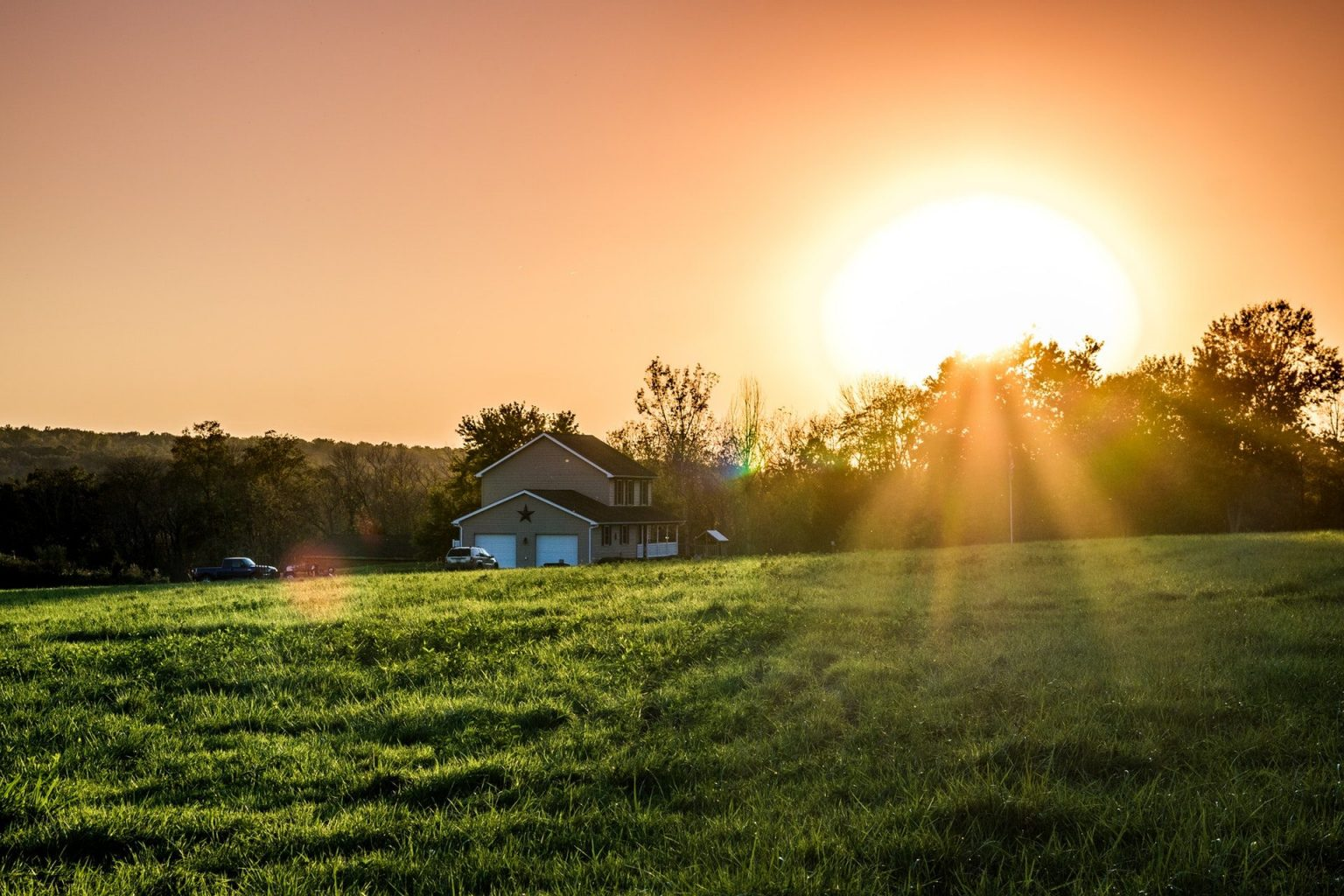 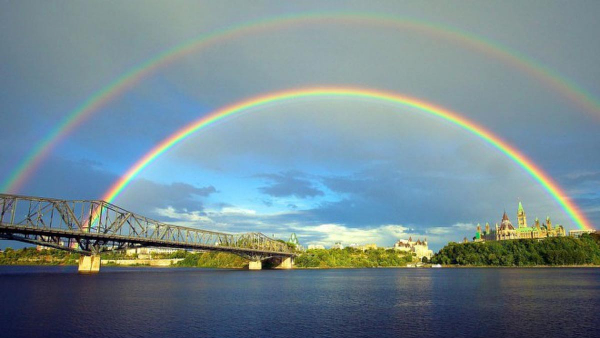 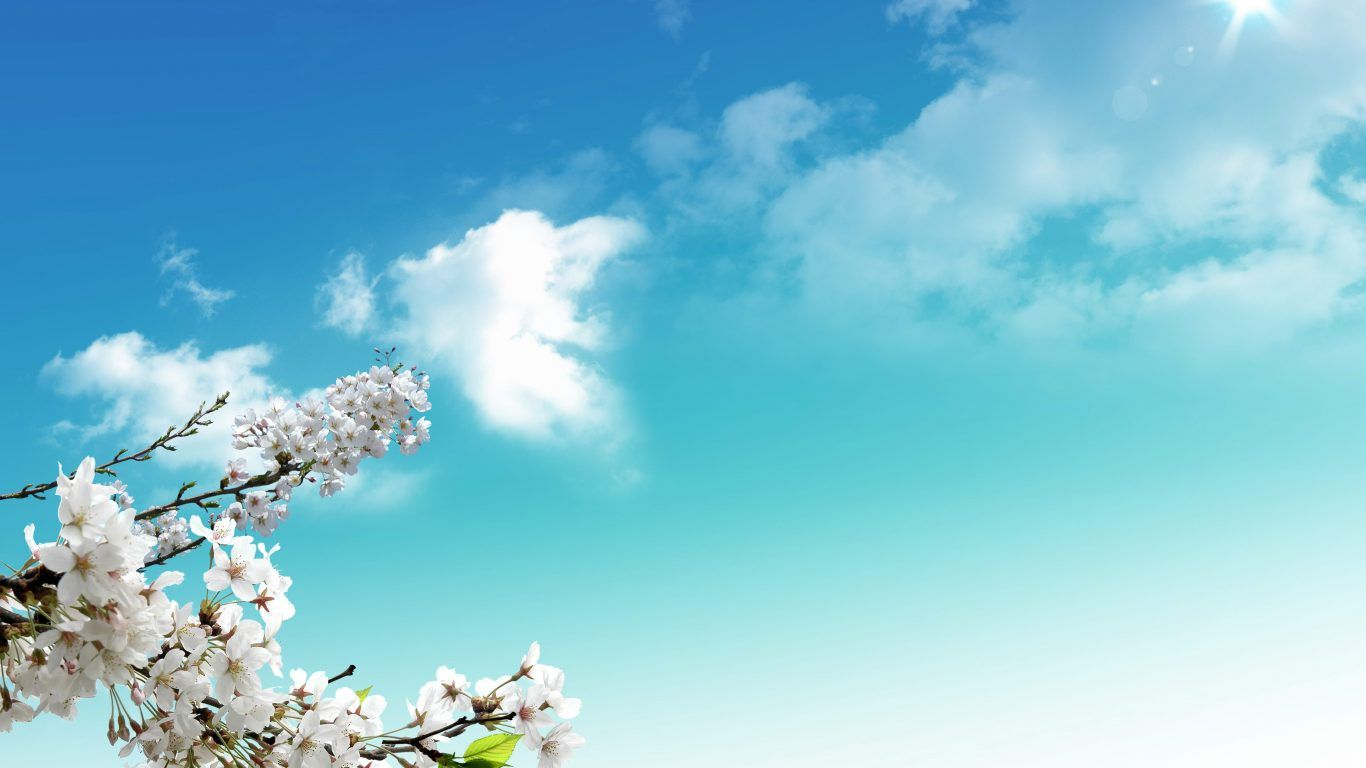 Cầu vồng là hiện tượng tán sắc của ánh sáng từ mặt trời
khi khúc xạ và phản xạ qua các giọt nước mưa.
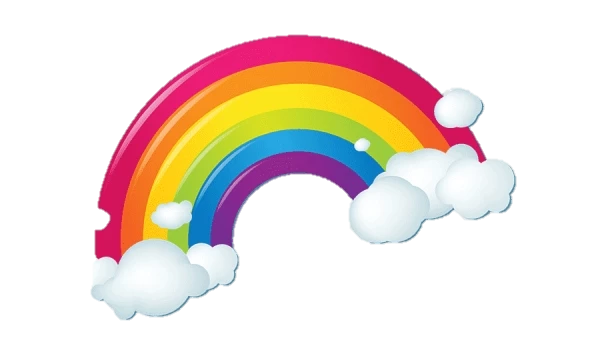 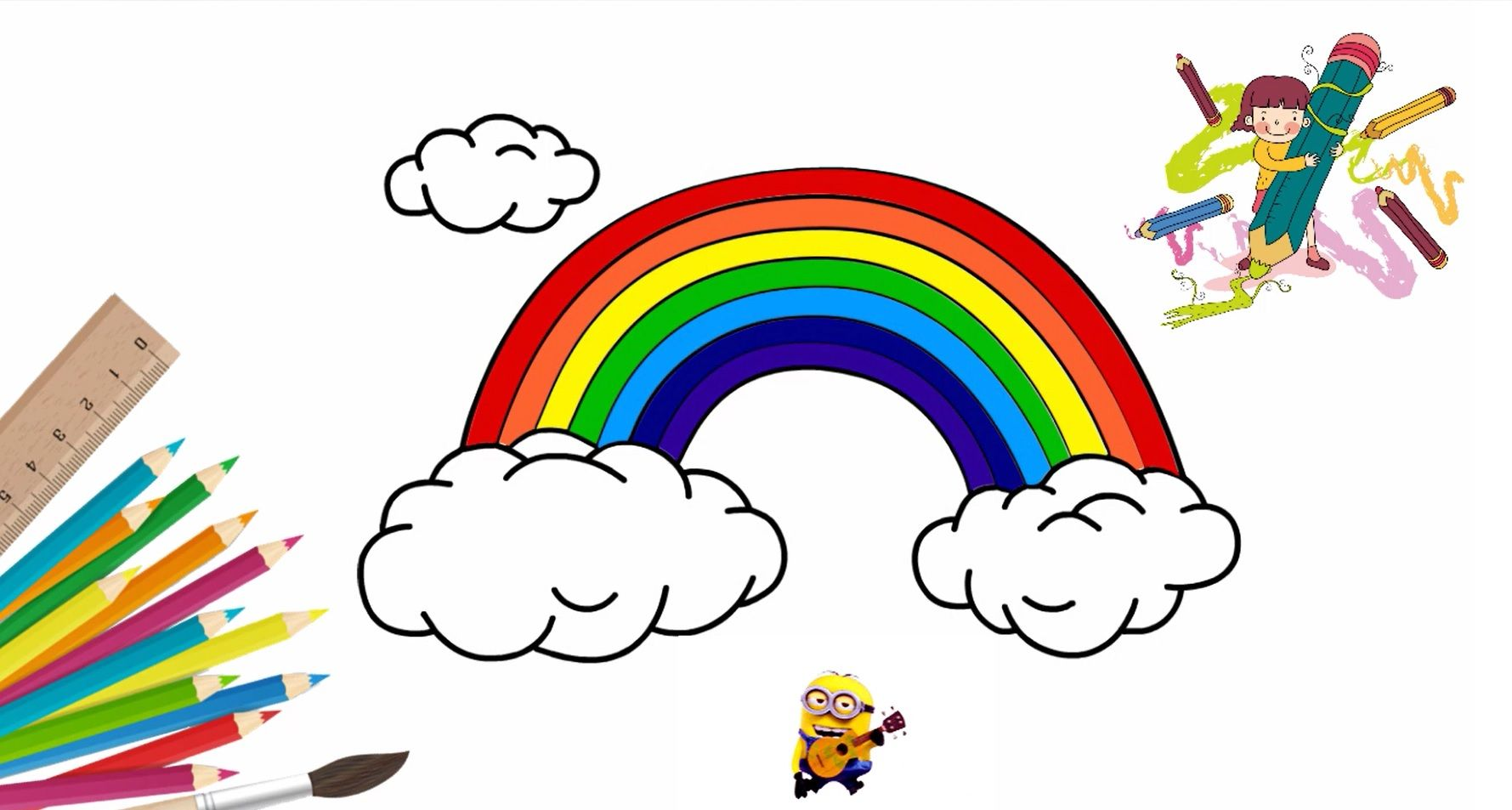 Cô vẽ mẫu
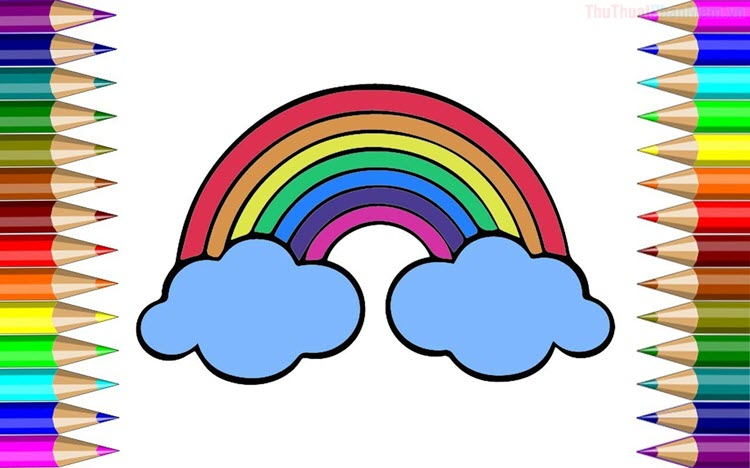 Trẻ thực hiện
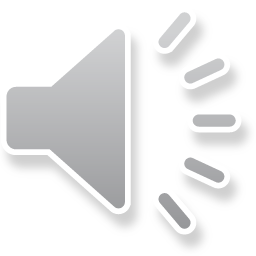